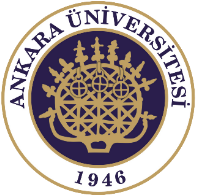 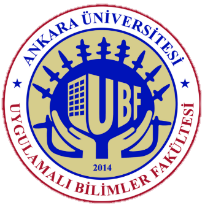 GGY427

Tesis Yönetimi Uygulamaları ve Stratejileri
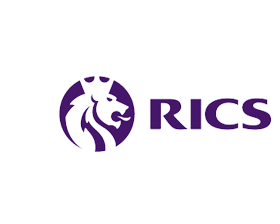 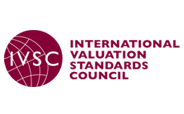 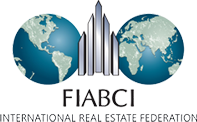 PROF. DR. HARUN TANRIVERMİŞ	Tesİs Yönetİmİ UygulamalarI ve Stratejİlerİ
Kamu ve Özel İşletmelerde Başlıca Uygulama Alanları
Tesis yönetiminin işlevleri ve alt işlevleri Roper ve Payant (2014, p. 5) şu şekilde tanımlamaktadır:
Organizasyon yönetimi (planlama, organizasyon, personel, kontrol, değerlendirme)
Tesis planlaması ve öngörü (bilgi toplama, stratejik tesis planlaması (3-10 yıl), tesis eylem planlaması (1-3 yıl), mekansal öngörüler, makro düzey programlama, finansal öngörüler, sermaye geliştirme
Kira yönetimi (kira kontrolleri, malik olarak gayrimenkul yönetimi)
Alan planlama, tahsis ve yönetimi (mekan tahsisi, demirbaş envanterleri, mekan öngörüsü, alan yönetimi)
Mimari/mühendislik planlama ve tasarım (makro düzey programlama, bina planlaması, mimari tasarım, temel sistemler için mühendislik tasarımı, acil durum kaçış planı, imar mevzuatı)
Çalışma alanı planlama, tahsis ve yönetimi (çalışma alanı planlaması, tasarımı, mobilya seçimi)
Kamu ve Özel İşletmelerde Başlıca Uygulama Alanları
Tesis yönetiminin işlevleri ve alt işlevleri Roper ve Payant (2014, p. 5) şu şekilde tanımlamaktadır:
Bütçe, muhasebe ve ekonomik gerekçe (bütçe düzenlemesi, finansal öngörü (1-2 yıl), bütçe hazırlanması (1-2 yıl)
Gayrimenkul edinimi ve devri (yer seçimi ve edinimi, yapı bütçesi, gayrimenkul devri)
Sürdürülebilirlik (çevre etkilerini minimize eden alan seçim kararları, kaynak kullanımını azaltan ve atık üretimini minimize eden çevre politikaları, çevreci proje yönetimi)
İnşaat proje yönetimi (proje yönetimi, inşaat yönetimi, tedarik yönetimi, uygulama hazırlıkları)
Faaliyetler, onarım ve bakım (yol bakımı, çevre bakımı, afet onarımı, enerji yönetimi, tehlikeli atık yönetimi)
Teknoloji yönetimi (ağ yönetimi, sesli çağrı sistemleri)
Güvenlik ve yaşam güvenliği yönetimi (elektronik güvenlik, fiziksel caydırıcılar, erişim kontrol)
Genel idari hizmetler (filo yönetimi, gıda hizmetleri, kayıt yönetimi, gündüz bakım merkezi yönetimi)
Kamu ve Özel İşletmelerde Başlıca Uygulama Alanları
634 sayılı Kat Mülkiyeti Kanununda çok katlı yapıların etkin yönetimi doğrultusunda “bina sahibi bireysel yönetim modeli”, “kat malikleri ortak yönetim modeli” ve “yönetim şirketleri (profesonel) yönetim modeli” olmak üzere üç yaklaşım ele alınmıştır (Üstündağ 1994, cited in Çiftçioğlu and Gündüz, 2017, p.160). 
Mülkiyetin tek bir ailede olması durumunda, yönetim modeli 634 sayılı Kat Mülkiyet Kanununun 34. Maddesinde bulunan “… ana gayrimenkulün bütün bölümleri bir kişinin mülkiyetinde ise, malik kanunen yönetici durumundadır …” hükmü doğrultusunda belirlenmiş olup yönetim ve tasarruf yetkisi aynı kişi üzerinde toplanmaktadır. Yapı ölçeğinin küçük olması nedeni ile bu tip gayrimenkullerde profesyonel yönetime ihtiyaç duyulmamaktadır (Çiftçioğlu and Gündüz, 2017, p.160).
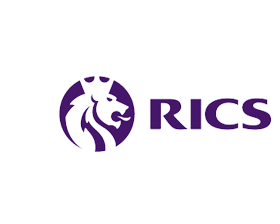 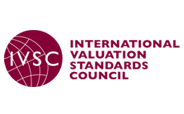 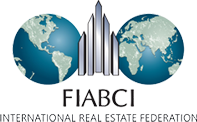 prof. Dr. Harun tanrıvermiş          TESİS YÖNETİMİ UYGULAMALARI VE STRATEJİLERİ 2019-2020 GÜZ DÖNEMİ
Kamu ve Özel İşletmelerde Başlıca Uygulama Alanları
Ticaretin gelişmesi ve kentleşme sürecinin hızlanması ile ortaya çıkan çok katlı gayrimenkuller ile birlikte mevcut gayrimenkul yönetim modelleri etkinliğini kaybetmiş olup farklı yönetim modellerine ihtiyaç ortaya çıkmıştır. Bu gelişmeye bağlı olarak “kat malikleri ortak yönetim modeli” önerilmiştir. Küçük ölçekli gayrimenkul yönetimlerinde gayrimenkul sakinlerinin söz hakları ile büyük ölçekli gayrimenkul sakinlerinin yönetimde söz hakları kıyaslandığında ciddi bir azalış gözlemlenmektedir. Söz konusu yönetim modelinin ortaya çıkışının temelinde bu yönetsel sorun yatmaktadır. Çözüm önerisi olarak ise maliklerin temsil haklarını dikkate alan “kat malikleri ortak yönetim modeli” geliştirilmiştir.
Kamu ve Özel İşletmelerde Başlıca Uygulama Alanları
Türkiye’de çok katlı gayrimenkuller için tanımlanmış bir yönetim modeli bulunmamaktadır. Ancak yönetim modelleri, 634 sayılı Kat Mülkiyeti Kanununda çok katlı yapıların etkin yönetimi doğrultusunda “bina sahibi bireysel yönetim modeli”, “kat malikleri ortak yönetim modeli” ve “yönetim şirketleri (profesonel) yönetim modeli” olmak üzere üç yaklaşım ele alınmıştır (Üstündağ 1994, cited in Çiftçioğlu and Gündüz, 2017, p.160). Mülkiyetin tek bir ailede olması durumunda, yönetim modeli 634 sayılı Kat Mülkiyet Kanununun 34. Maddesinde bulunan “… ana gayrimenkulün bütün bölümleri bir kişinin mülkiyetinde ise, malik kanunen yönetici durumundadır …” hükmü doğrultusunda belirlenmiş olup yönetim ve tasarruf yetkisi aynı kişi üzerinde toplanmaktadır. Yapı ölçeğinin küçük olması nedeni ile bu tip gayrimenkullerde profesyonel yönetime ihtiyaç duyulmamaktadır (Çiftçioğlu and Gündüz, 2017, p.160).
Kamu ve Özel İşletmelerde Başlıca Uygulama Alanları
Ticaretin gelişmesi ve kentleşme sürecinin hızlanması ile ortaya çıkan çok katlı gayrimenkuller ile birlikte mevcut gayrimenkul yönetim modelleri etkinliğini kaybetmiş olup farklı yönetim modellerine ihtiyaç ortaya çıkmıştır. Bu gelişmeye bağlı olarak “kat malikleri ortak yönetim modeli” önerilmiştir. Küçük ölçekli gayrimenkul yönetimlerinde gayrimenkul sakinlerinin söz hakları ile büyük ölçekli gayrimenkul sakinlerinin yönetimde söz hakları kıyaslandığında ciddi bir azalış gözlemlenmektedir. Söz konusu yönetim modelinin ortaya çıkışının temelinde bu yönetsel sorun yatmaktadır (Çiftçioğlu and Gündüz, 2017, p.160).
Kamu ve Özel İşletmelerde Başlıca Uygulama Alanları
Çözüm önerisi olarak ise maliklerin temsil haklarını dikkate alan “kat malikleri ortak yönetim modeli” geliştirilmiştir. Bu yönetim modeli daha formal bir çerçeve içerisinde olup model içerisinde temel karar verici organ “Kat Malikleri Kurulu” dur. 634 sayılı Kat Malikleri Kanununun 27. maddesi gereği her bir kat maliki yönetime arsa payları göz ardı edilerek tek bir oy olarak katılabilmektedir. Söz konusu ilgili kanunun 34. maddesi ise kat maliklerinin ana gayrimenkulün yönetimini kat maliklerinin dışarıdan seçebilecekleri kimseye ya da kurula verebilecekleri hususunda esneklik getirmiştir. Çok katlı binalarda maliklerin tüzel kişiliklerden oluşması durumunda kat malikleri dışarıdan yönetici seçerek yönetimde görevlendirmektedirler. Türkiye’de ticari gayrimenkuller bu yönetim modeli ile yönetilmektedir (Çiftçioğlu and Gündüz, 2017, p.160).
Kaynaklar
Armstrong, M. and Baron, A., 1998. Performance Management Handbook, IPM, London.
Erentürk, M.K. ve Güven, Ö.F., 2018. Temel Kavramlar ve Uygulamaları ile Tesis Yönetimi, Beta Yayınları, İstanbul.
Fennimore, J.P., 2013. Sustainable Facility Management: Operational Strategies for Today, Pearson, UK.
Frank, B., 2009. Facility Management Handbook, Butterworth-Heinemann, USA
Jens, N., 2007. Facility Management, Grundlagen, Computerunterstützung, Systemeinführung, Anwendungsbeispiele, Deutschland.
Michaela, H., 2006. Handbuch Facility Management Für Immobilienunternehmen, Springer-Verlag, Deutschland.
Kaynaklar
Norbert, P. ve Schöne, Lars Bernhard, 2005. Real Estate and Facility Management, Springer, Verlag, Deutschland.
Robert, N., 2005. Facility Manager’s Guide to Security Protecting Your Assets, Fairmont Press, Deutschland
Schneider, Hermann and Schäffer, Poeschel, 2004. Facility Management Planen–Einführen–Nutzen, Deutschland.
Schulte, Karl and Werner, Pierschke, 2000. Facilities Management, Immobilien Manager, Barbara: Verlag, Deutschland.
Teicholz, E., 2004. Facility Design and Management Handbook, Hill McGraw, USA.